LES COULEURS
Les adjectifs: Pratiquons #2
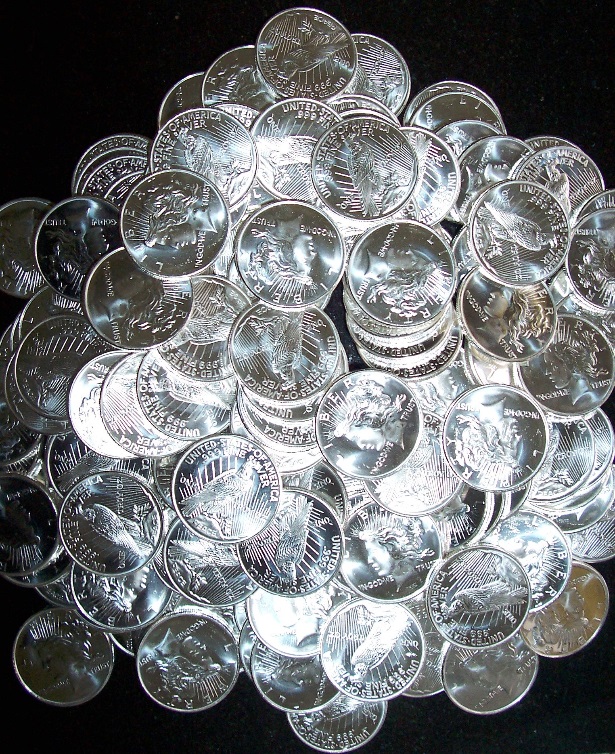 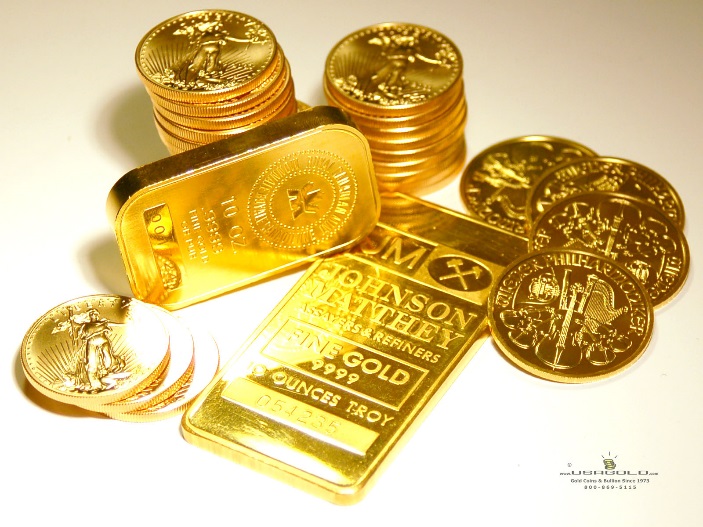 vif
foncé
pâle
Complète les questions 1-9 en PHRASES COMPLètes!!!***Utilise un dictionnaire si nécessaire!
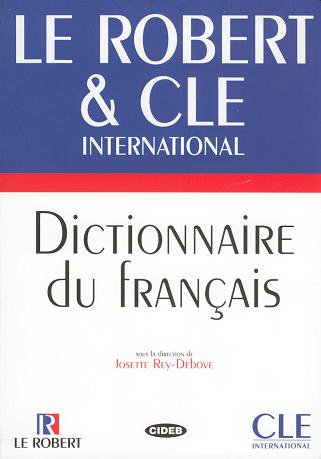 1. Quelle est ta couleur favorite?
Ma couleur favorite est le _______________ .
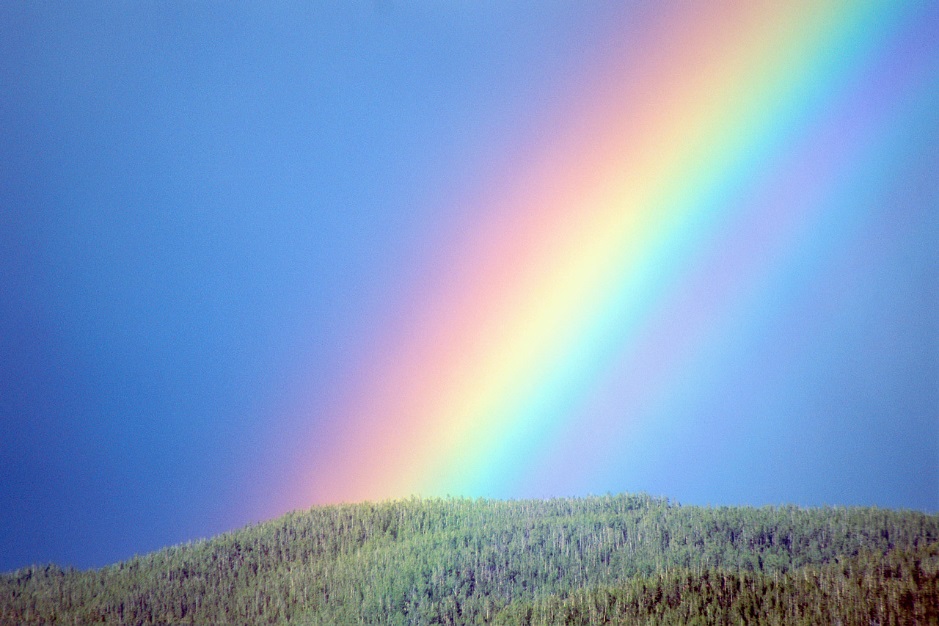 2. De quelle couleur est la tomate?
La tomate est rouge.
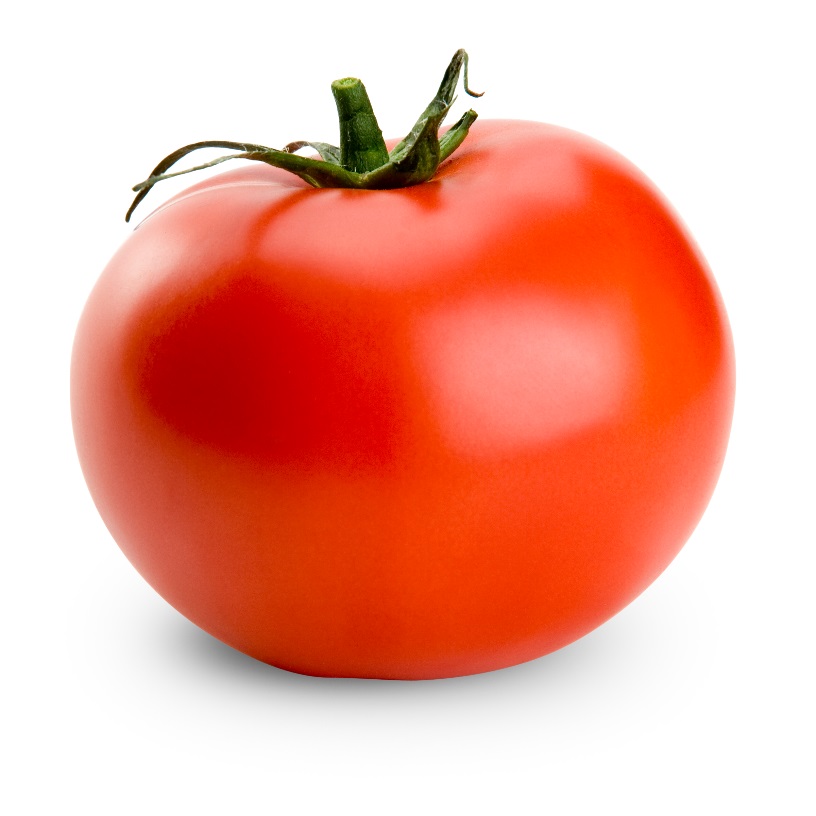 3. De quelle couleur est la carotte?
La carotte est orange.
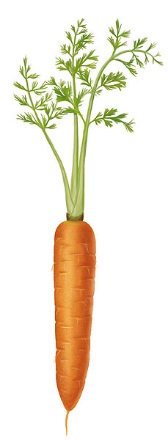 4. De quelle couleur sont les pois?
Les pois sont verts.
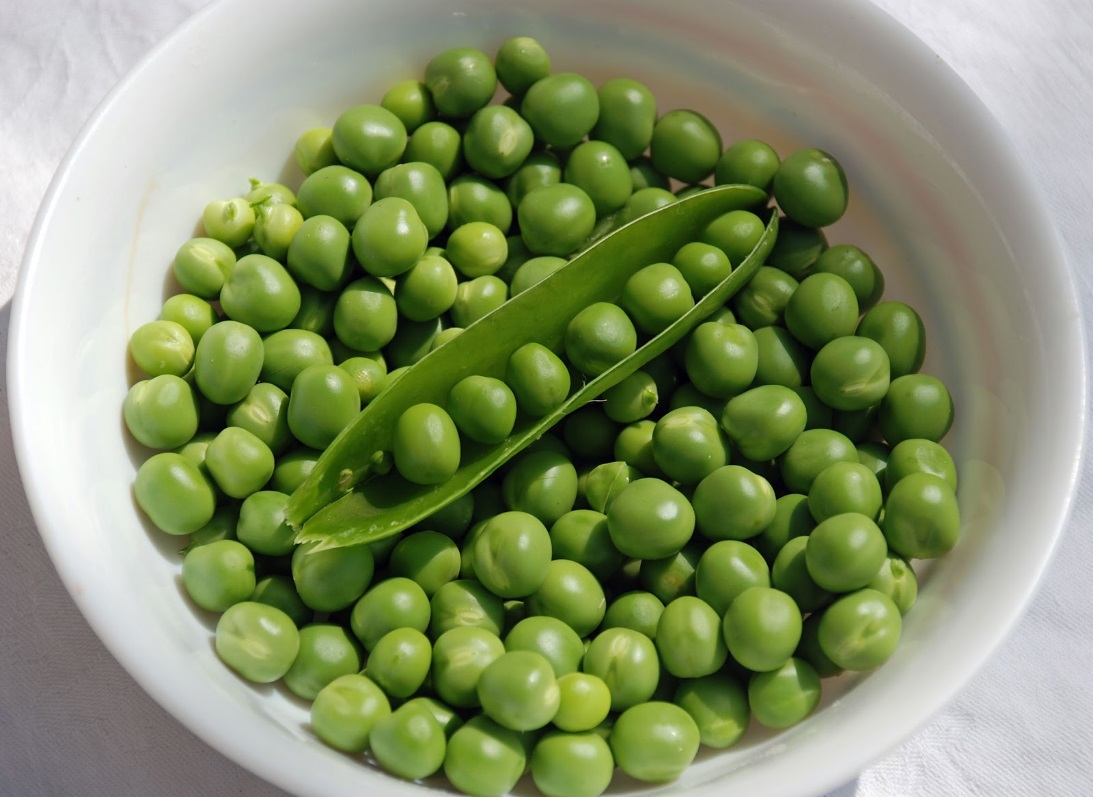 5. De quelle couleur est la banane?
La banane est jaune.
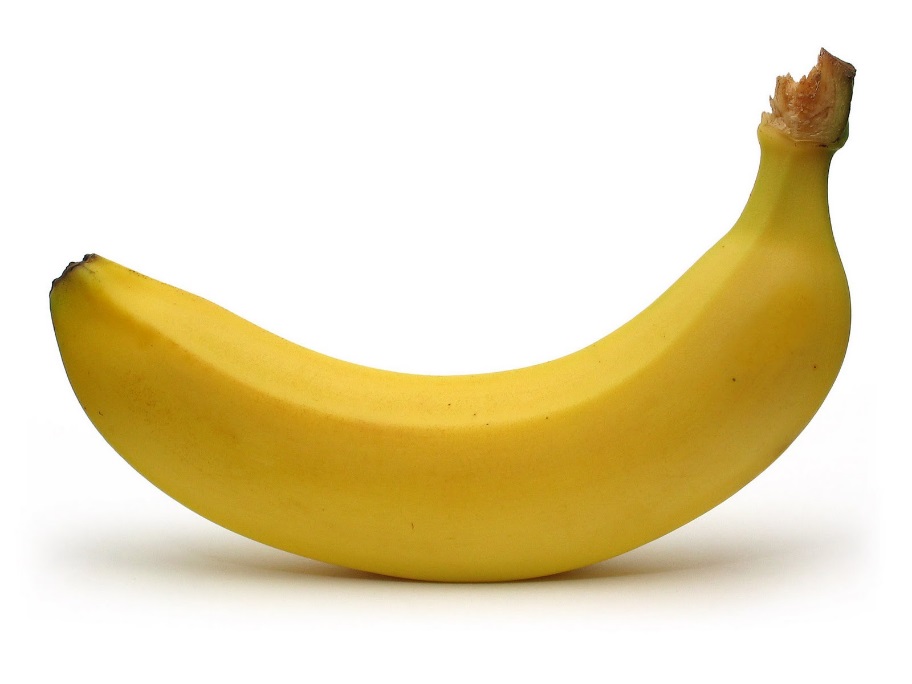 6. De quelle couleur est l’orange?
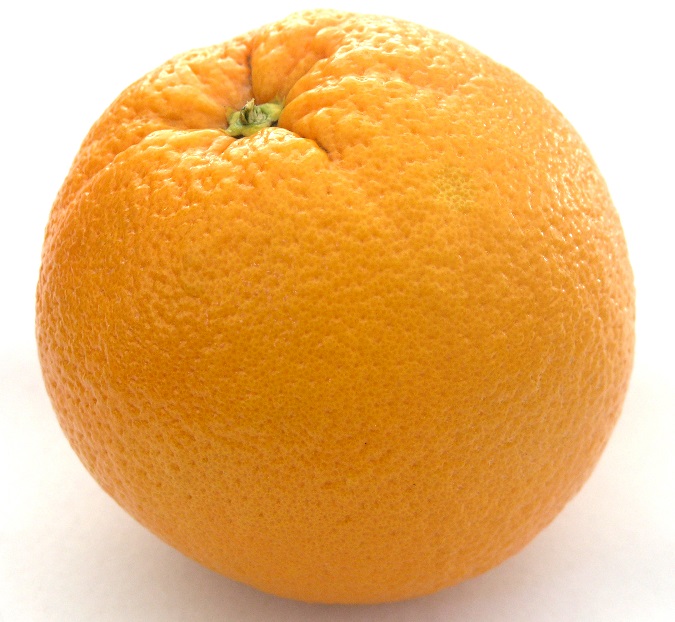 L’orange est orange. 


Les oranges sont orange.
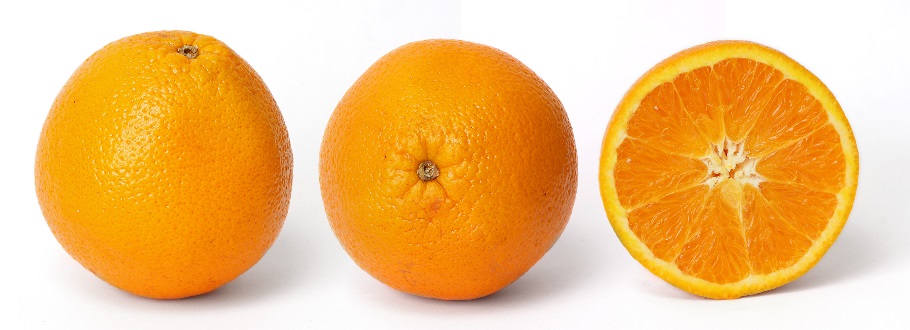 7. De quelle couleur est le citron?
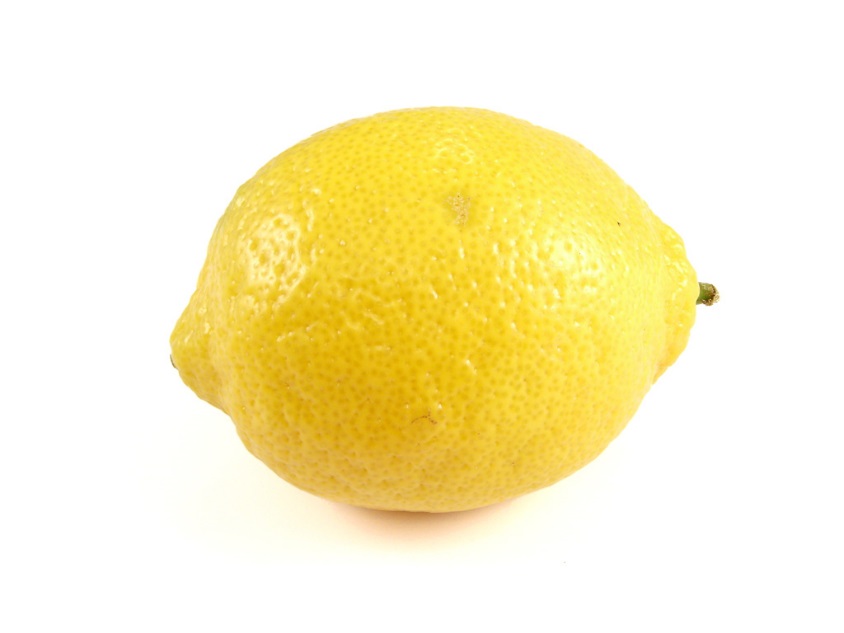 Le citron est jaune.  


Les citrons sont jaunes.
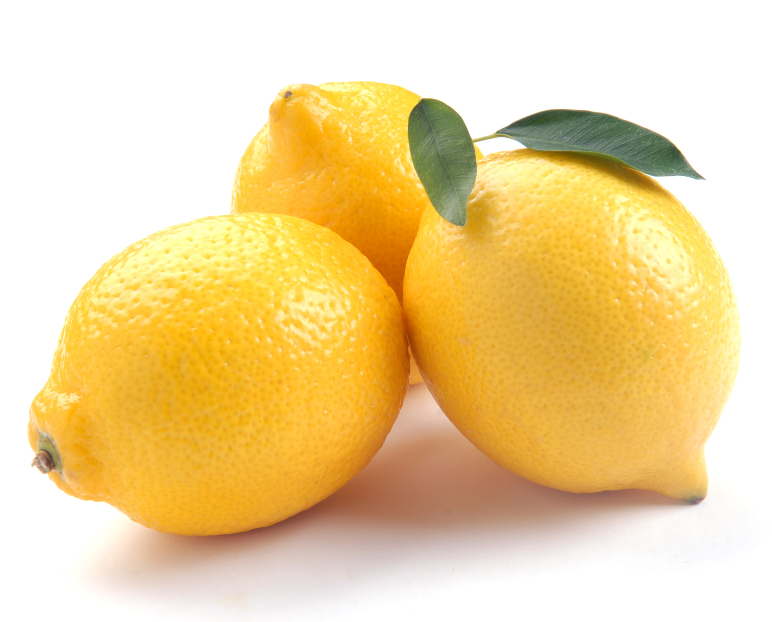 8. De quelle couleur est la neige?
La neige est blanche.
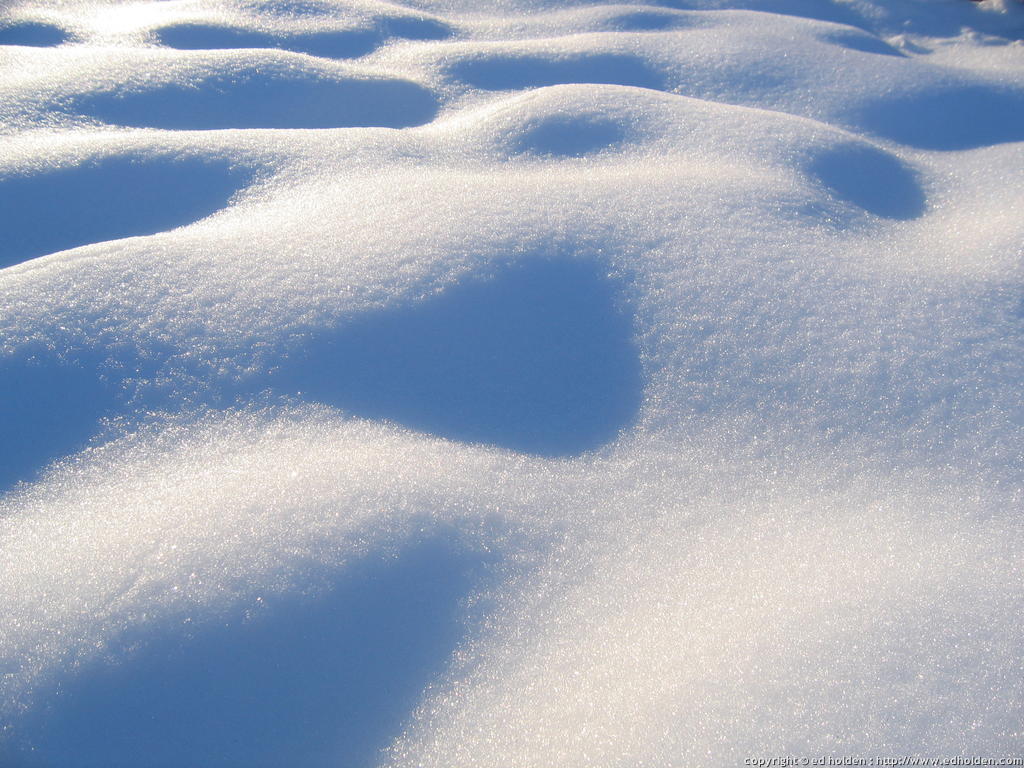 9. De quelle couleur est Le cochon?
Le cochon est rose.
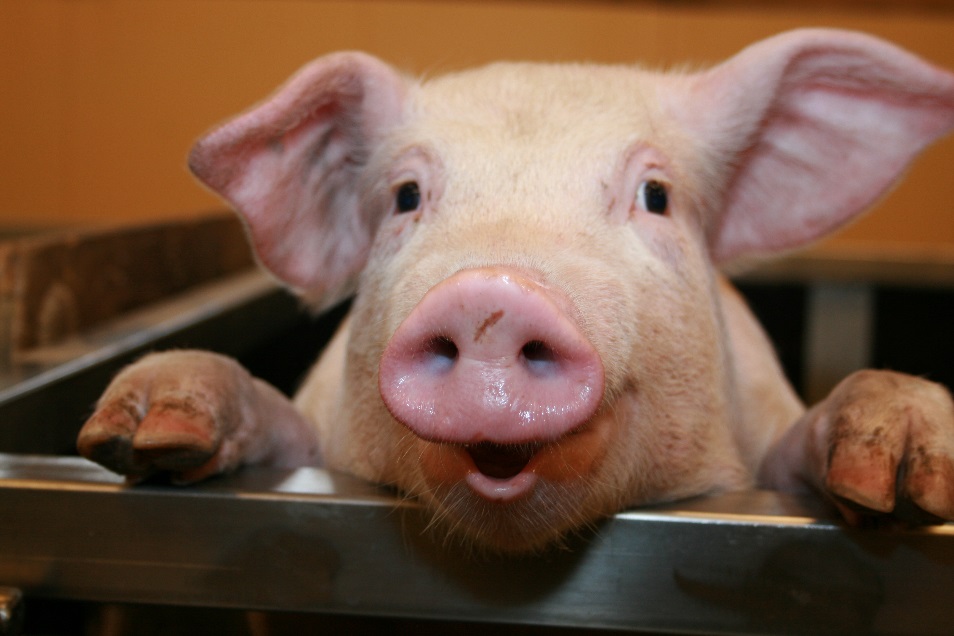